Talk about the picture
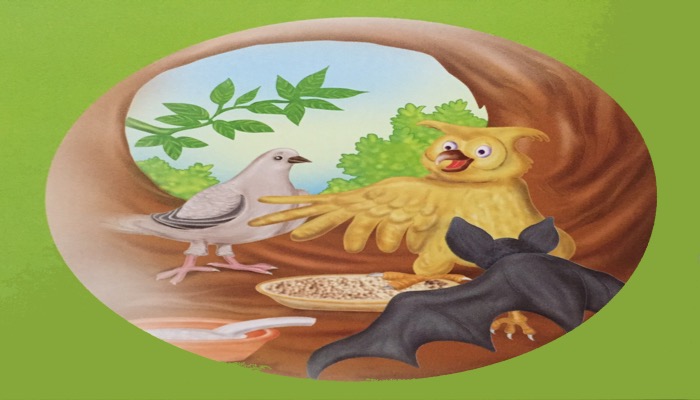 The truthful doveunit-6 lesson -2
After we have studied this unit ,we will be able to
Read and understand texts through silent reading 
Listen for information 
Ask and answer questions
Write answers to questions
New-word
Shelter
Grumpy 
Unwillingly 
Generous
flattery
Read the passage and answer the following questions
Who were the two good friends ?
What did they decide to do ?
Why were they tired ?
Why did they look for a shelter?
Whose nest was there on the tree?
Home-work
Which word would you use to describe an eagle or a crow?